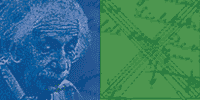 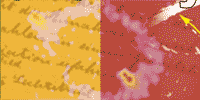 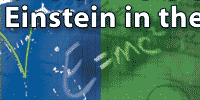 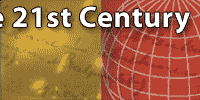 Masterclass Belle II
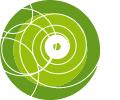 Masterclass Internazionale 2017

13.000 studenti,  52 nazioni,  200 Università, 24 Università Italiane
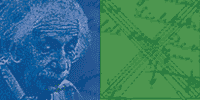 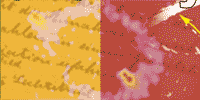 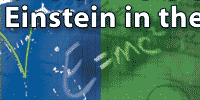 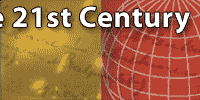 Masterclass Belle II
B-lab class:   Masterclass Belle
                             Dati reali acquisiti con il rivelatore Belle.

                             Aggiornamento di software e traduzione delle istruzioni in Inglese 
                             http://belle2.ijs.si/blab/blab.html

                                                                                                 Input files: 
                                                                  hadron-1.root                  hadron-2.root
                                                                    629.000 eventi Y(4S)           5.6 M  eventi  Y(4S)

                                                                                                   Autori:
                                                                             // Author: Ryosuke Itoh, IPNS, KEK  (2004/4/1)
                                                                             // Modified by T.Nozaki (2005/10/04)
                                                                             // Modified by S.Nishida (2007/02/03)
                                                                             // Modified by R.Pestotnik (2016/10/24)
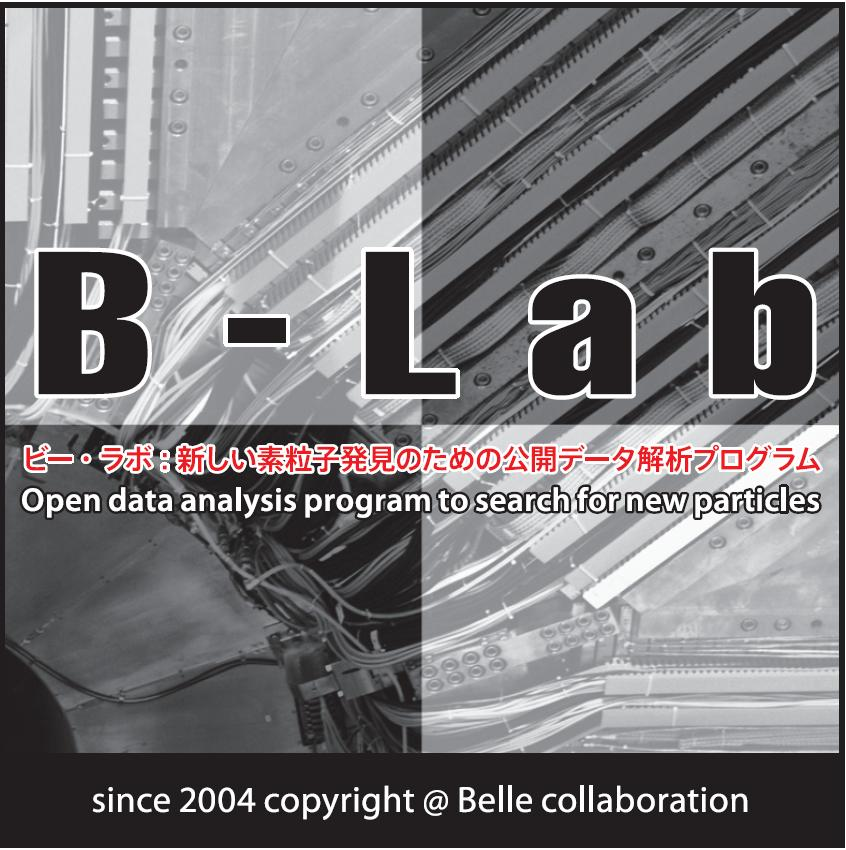 blab
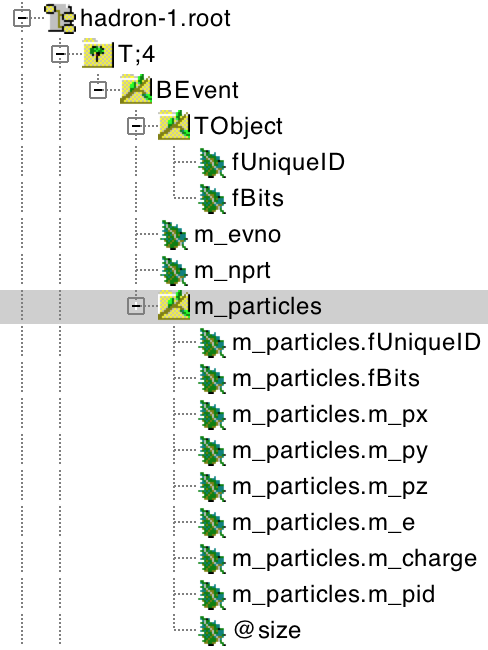 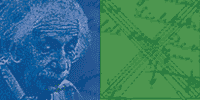 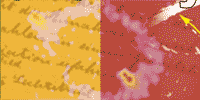 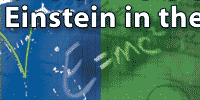 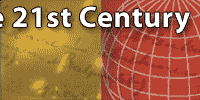 Masterclass Belle II
Tools:
Occorre caricare in root i files che definiscono alcune classi:
root [] .L BEvent.cc      (array variabili)
root [] .L BParticle.cc   (masse e combinazione particelle)
CombineParticles(TClonesArray *plist1 ,TClonesArray *plist2 , float masslow, float massup, 
                                  SIMPLEPID pid, TClonesArray *pout);
PID:    enum SIMPLEPID {PHOTON, ELECTRON, PION, MUON,KAON, PROTON, JPSI,DSTAR, B };
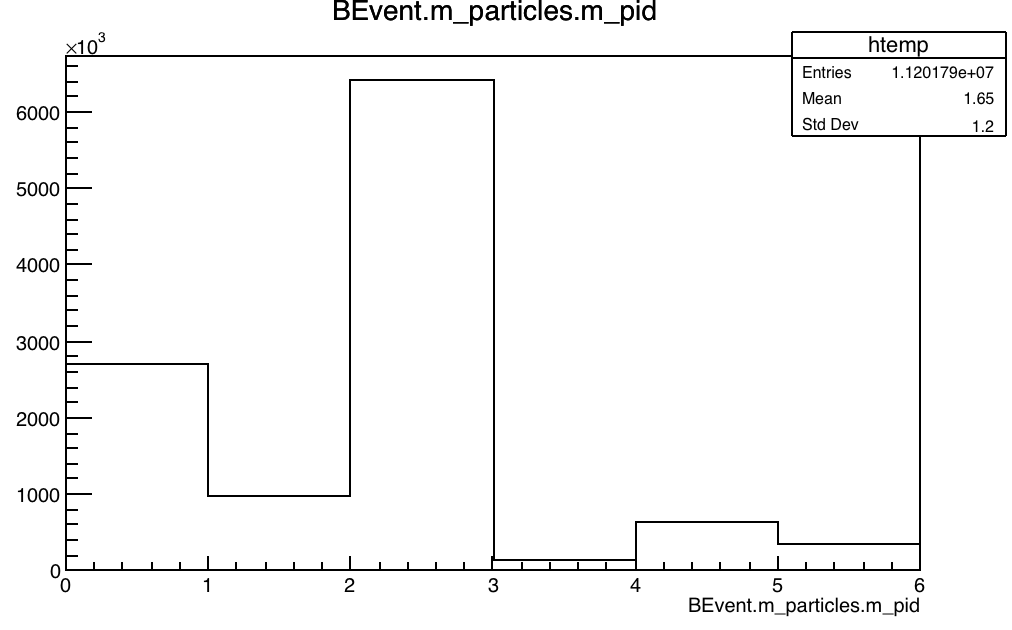 PHOTON  ELECTRON       PION       MUON        KAON        PROTON     JPSI    D   DSTAR   B
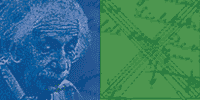 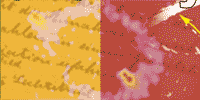 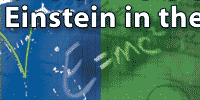 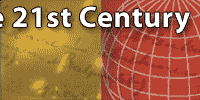 Masterclass Belle II
Esercizio1:  .x mlist.cc( 5000, "hadron-1.root" )
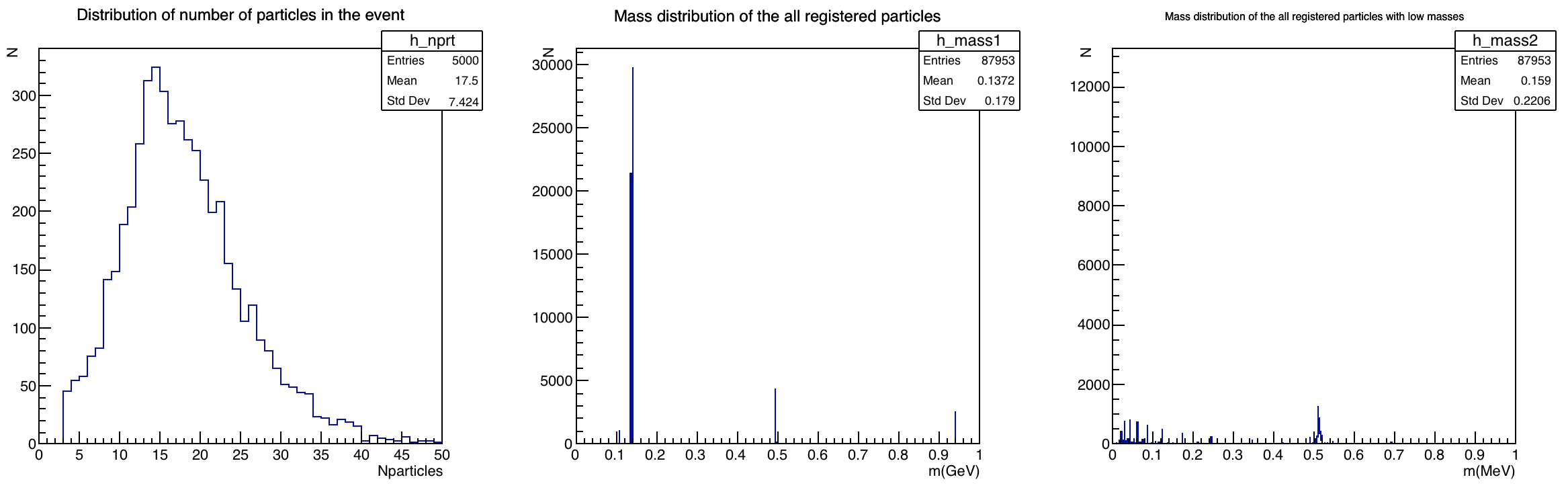 p
N particles
In the event
Plot in GeV
Plot in MeV
k
e
Si invita ad effettuare lo zoom nell’intorno di specifiche masse  e ad usare il tasto destro del mouse per provare varie opzioni (unzoom, set log, ecc.)
Esercizio2:  .x pion.cc( 5000,  "hadron-1.root")
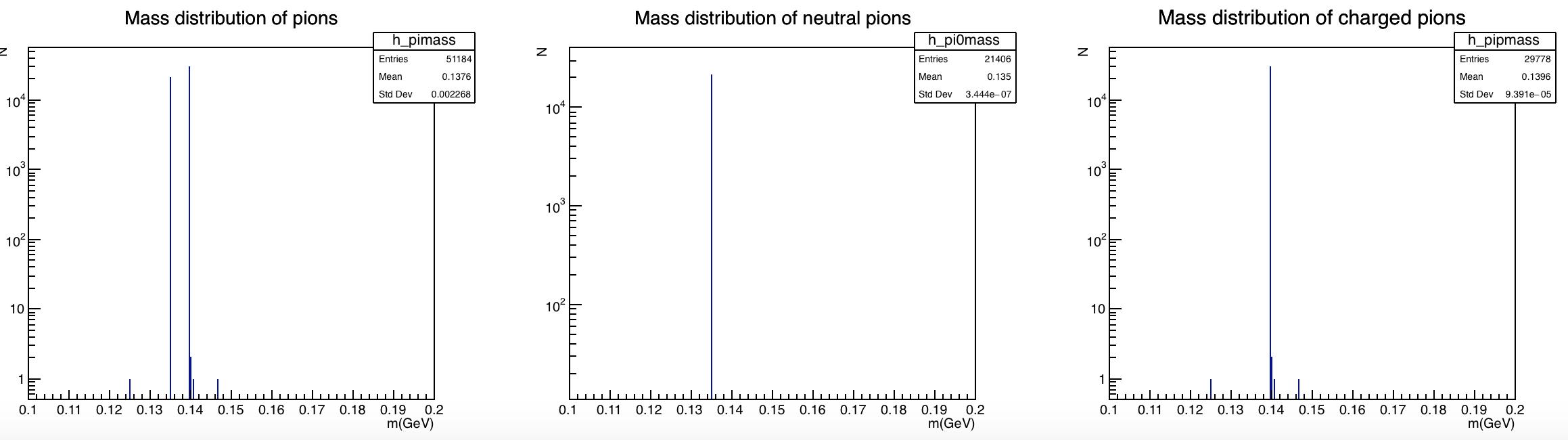 p
p0
p±
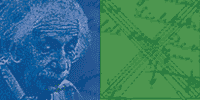 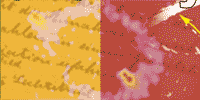 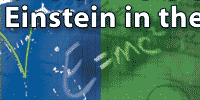 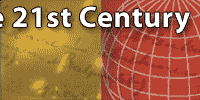 Masterclass Belle II
Esercizio3:                                                                             Esercizio4:  
root[] .x pi0.cc( 20000,  "hadron-1.root")                         root[] .x ks.cc( 20000, "hadron-1.root")
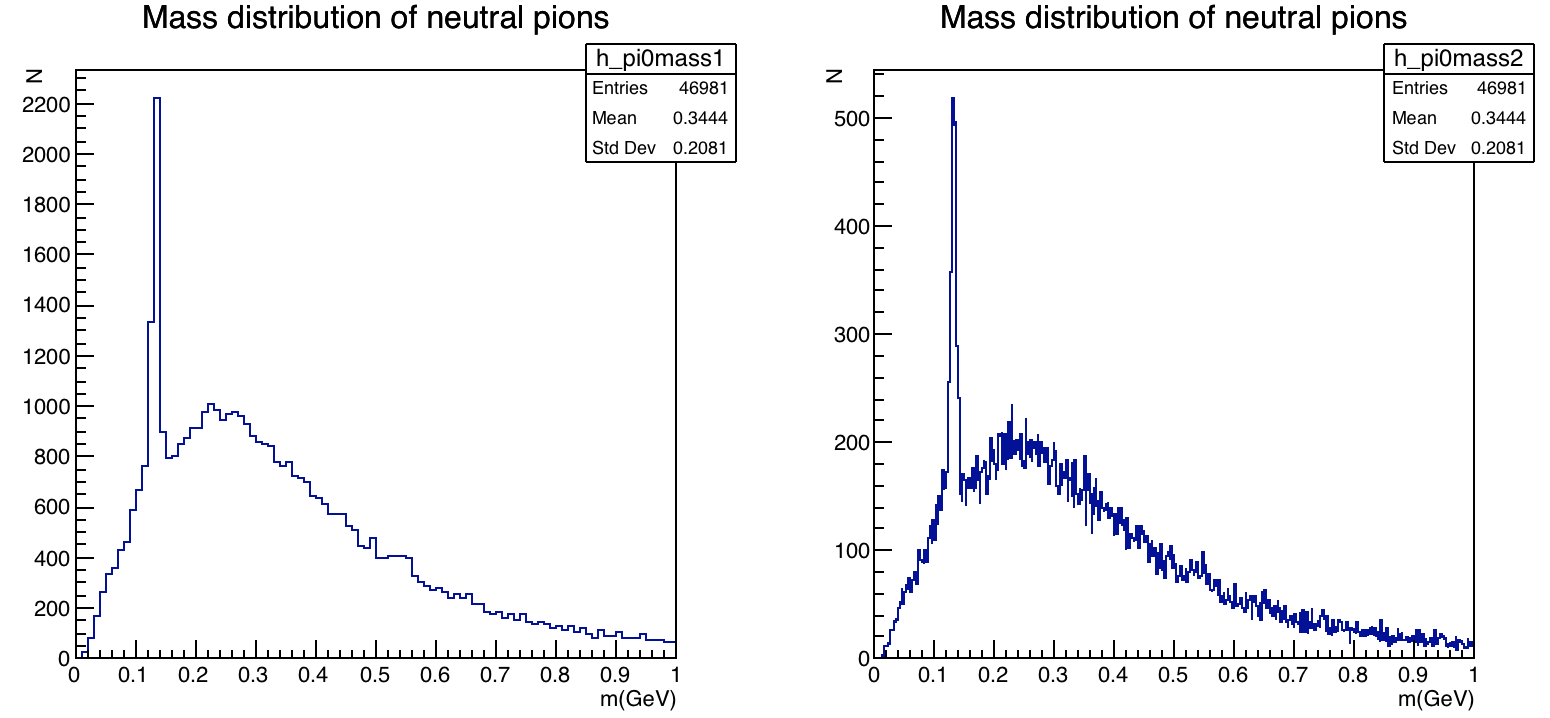 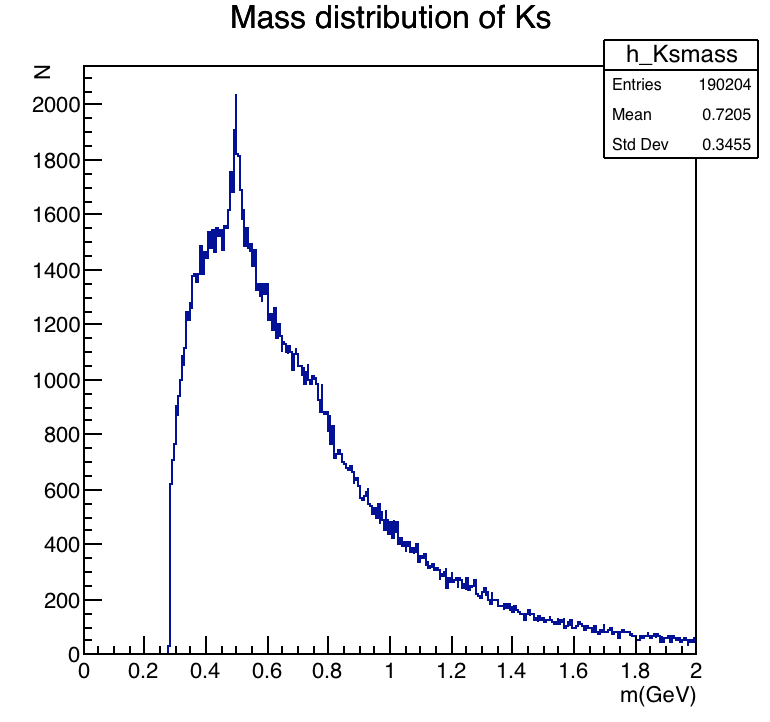 p0 from gg
Ks from p+p-
Selezione di specifiche particelle e combinazione della massa invariante:

                                                 SelectParticles(event-> GetParticleList(),  1 , PION , positivepions);
                                                 SelectParticles(event-> GetParticleList(), -1 , PION , negativepions);
	                       CombineParticles(positivepions,negativepions, mass0, mass1, KAON , kaons);
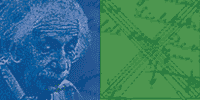 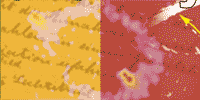 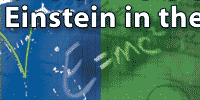 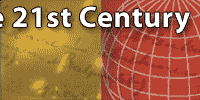 Masterclass Belle II
Esercizio5:  ricavare la massa invariante di  f  -> K+ K- 

Esercizio6:  ricavare la massa invariante di  J/Y -> m+ m-  / e+ e-

Esercizio7:  ricavare la massa invariante di D0  -> K+ p-  / K- p+ 

Esercizio8:  ricavare la massa invariante di B+ -> J/Y K+    B- -> J/Y K- 

Esercizio9:  ricavare la massa invariante di D*+  -> D0 p+   D*-  -> D0 p-
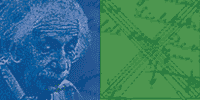 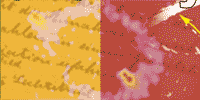 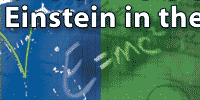 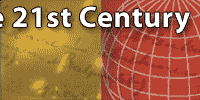 Masterclass Belle II
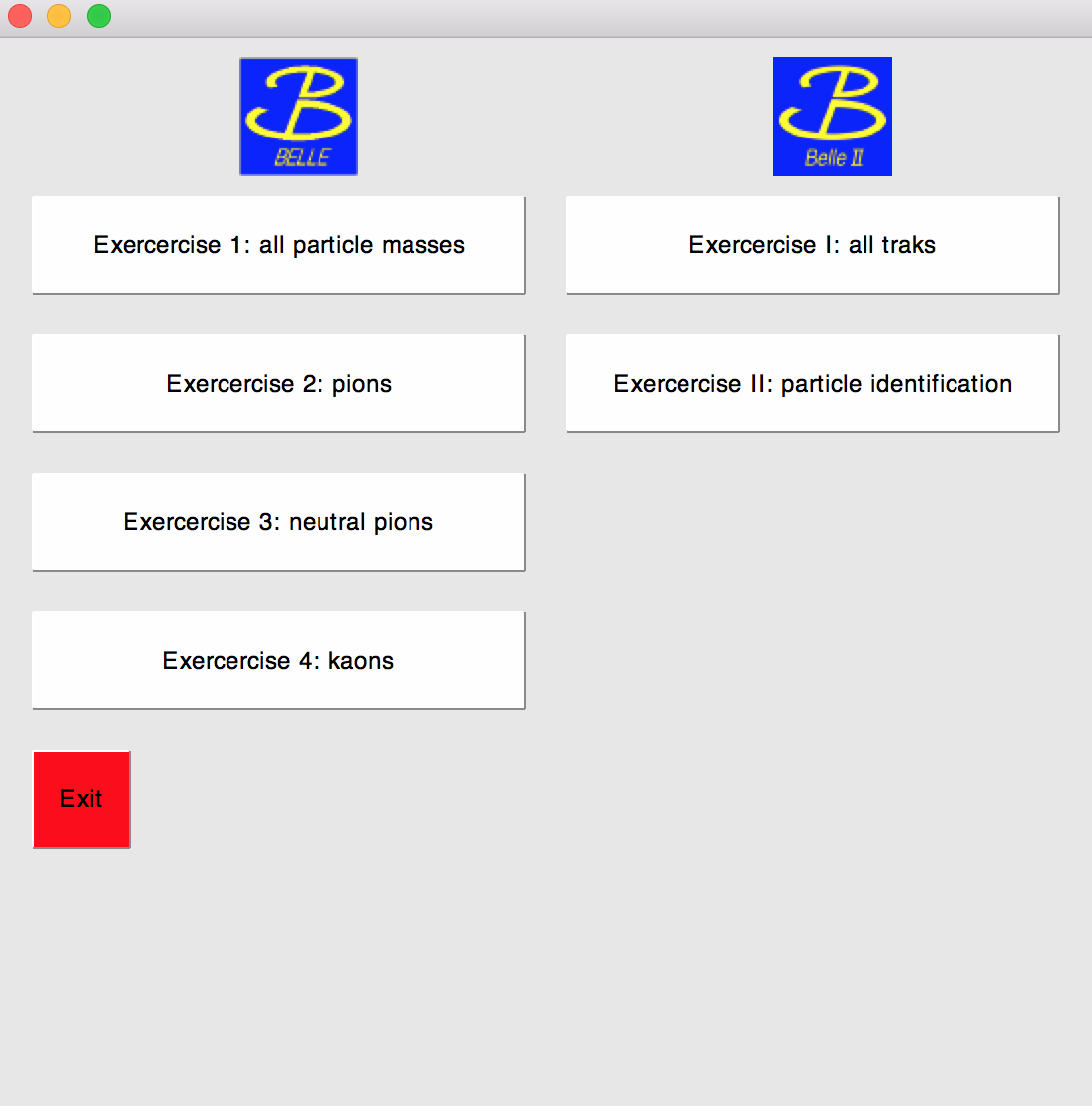 Alcune migliorie apportate:

Modificate le macro per eliminare fastidiosi messaggi di warning

Introdotta interfaccia grafica GUI per eseguire automaticamente le macro

La voce “Divulgazione” del top menu di Belle II Italia
     contiene una pagina
     dedicata alla Masterclass
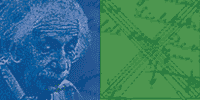 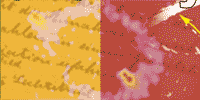 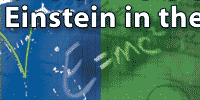 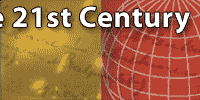 Masterclass Belle II
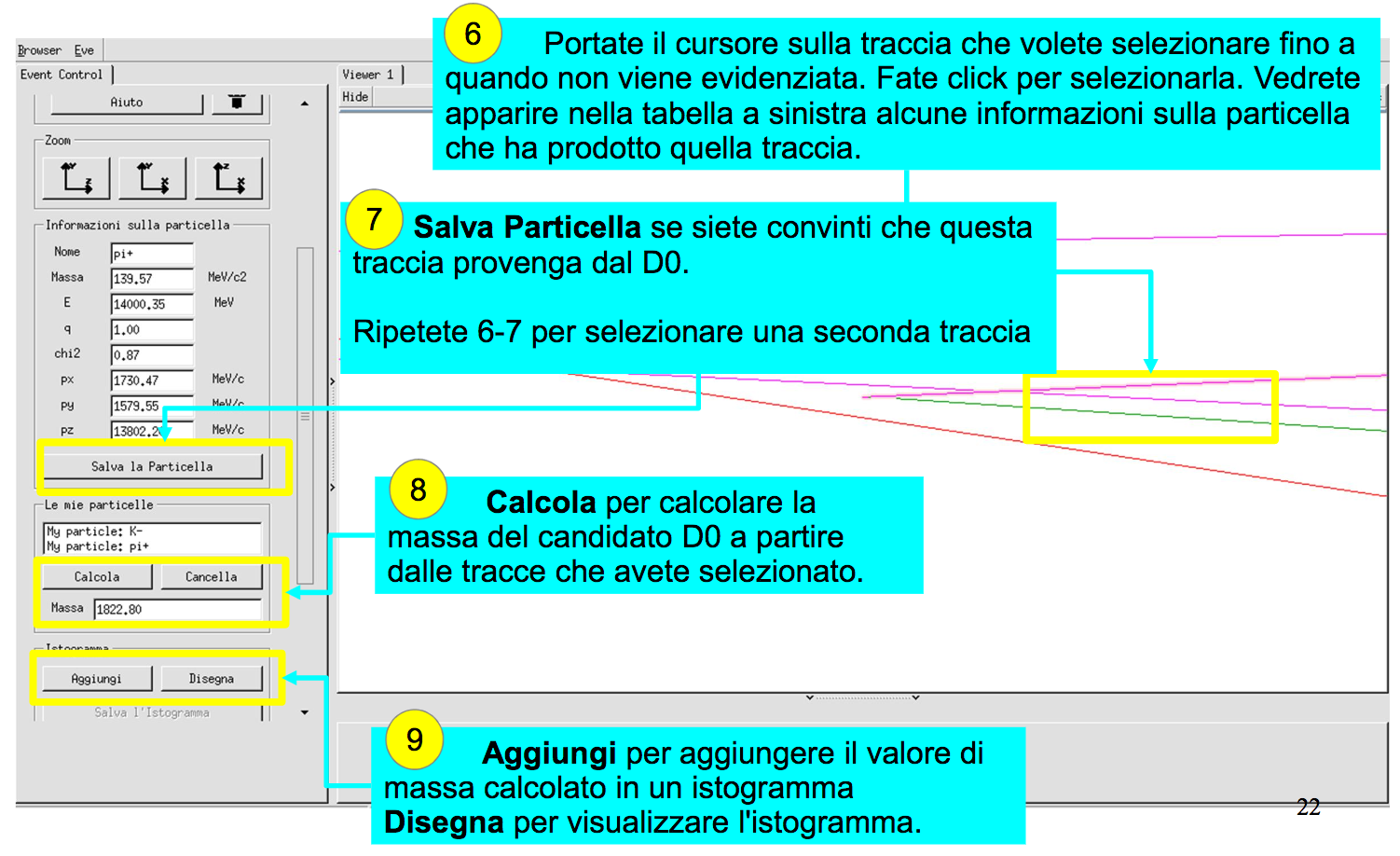 Masterclass di altri esperimenti

Masterclass LHCb effettuata a Padova: link

Selezione di 30 eventi 
D0  -> K+ p-  / K- p+  
con interfaccia grafica





Misura del tempo di vita medio D0
Viene migliorata la purezza di un folto campione di candidati D0 mediante applicazioni di tagli in:
Massa invariante 
Parametro di impatto
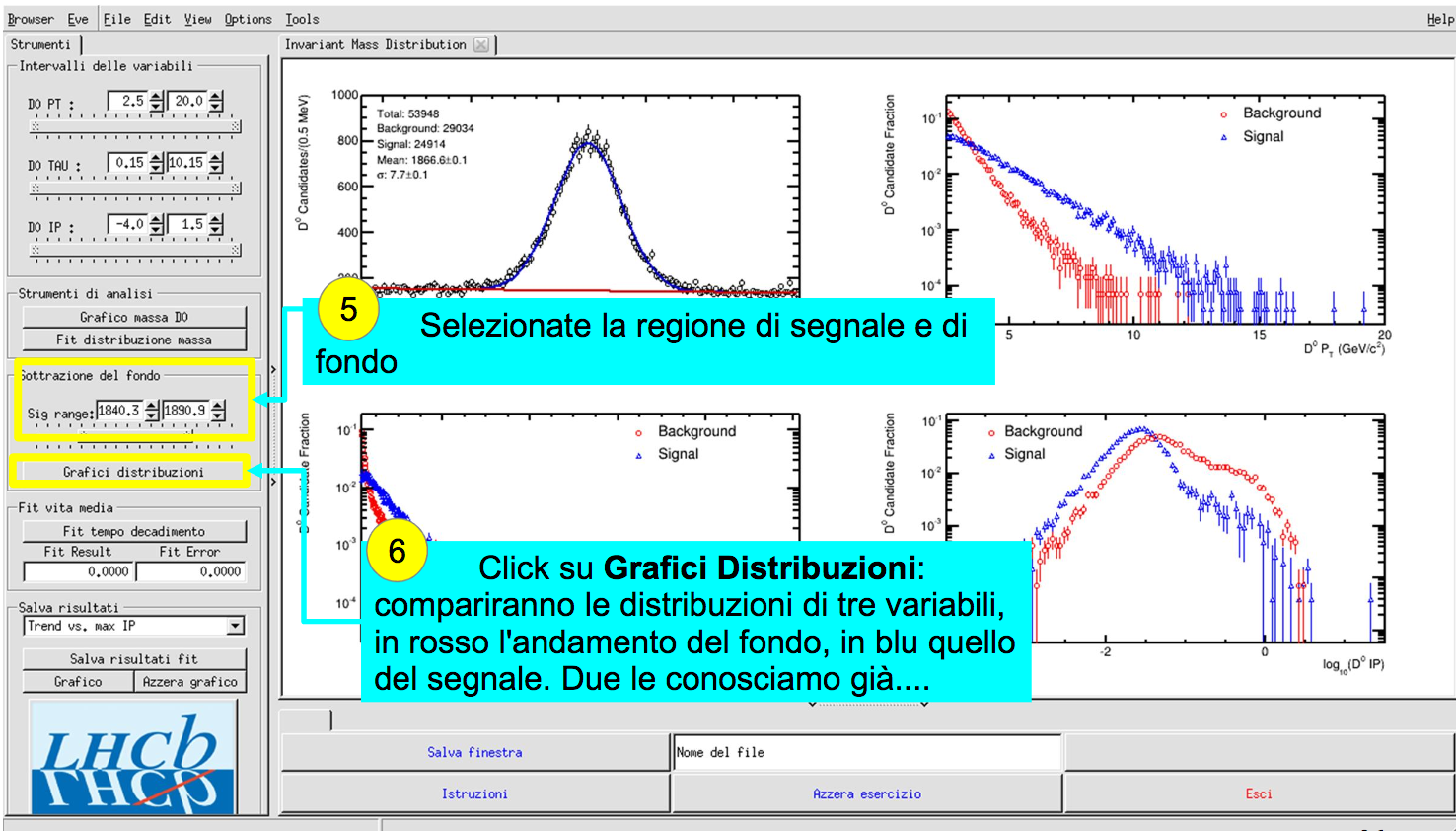